Figure 4.  Push–pull circuits for the simple receptive field. Cells are drawn as their receptive fields; off subregions ...
Cereb Cortex, Volume 13, Issue 1, January 2003, Pages 63–69, https://doi.org/10.1093/cercor/13.1.63
The content of this slide may be subject to copyright: please see the slide notes for details.
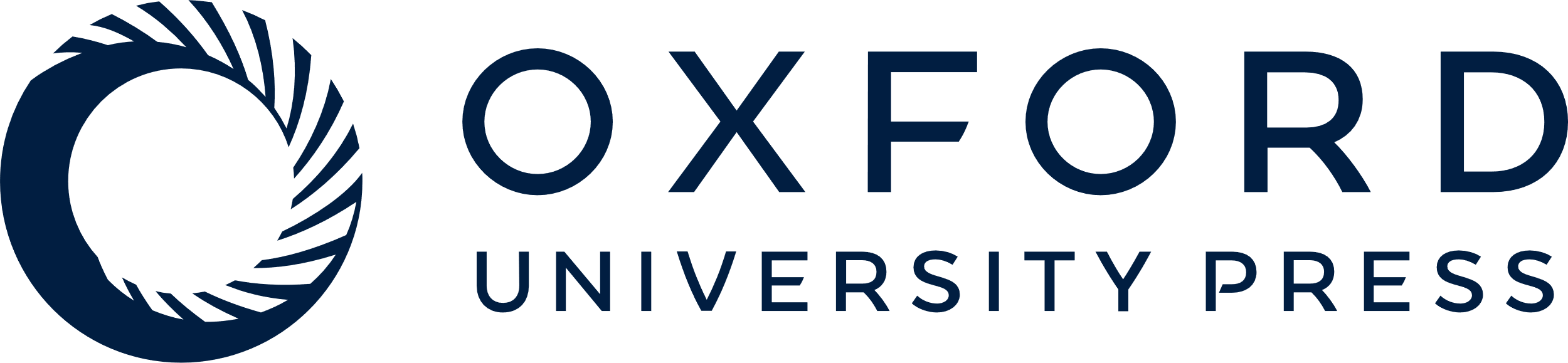 [Speaker Notes: Figure 4.  Push–pull circuits for the simple receptive field. Cells are drawn as their receptive fields; off subregions are shaded dark gray, on subregions are shaded light gray. Dashes scattered through the receptive field indicate an inhibitory rather than excitatory cell; the sign of a given synaptic connection is indicated as either excitatory (white with plus sign) or inhibitory (black with minus sign). The circuit is drawn with the fewest possible elements for clarity. See text for further description.


Unless provided in the caption above, the following copyright applies to the content of this slide: © Oxford University Press]